Suicide Prevention:Prevention, Intervention and Postvention
Best Practices for Implementing Your Suicide Prevention Plan
September and October 2017
Estelle Watts, DNP, RN, NCSN
Health Science Specialist
Career and Technical Education
ewatts@mdek12.org
601-359-3708
2
State Board of Education Goals  FIVE-YEAR STRATEGIC PLAN FOR 2016-2020
All Students Proficient and Showing Growth in All Assessed Areas
Every Student Graduates from High School and is Ready for College and Career
Every Child Has Access to a High-Quality Early Childhood Program
Every School Has Effective Teachers and Leaders
Every Community Effectively Uses a World-Class Data System to Improve Student Outcomes
Every School and District is Rated “C” or Higher
3
Statistics
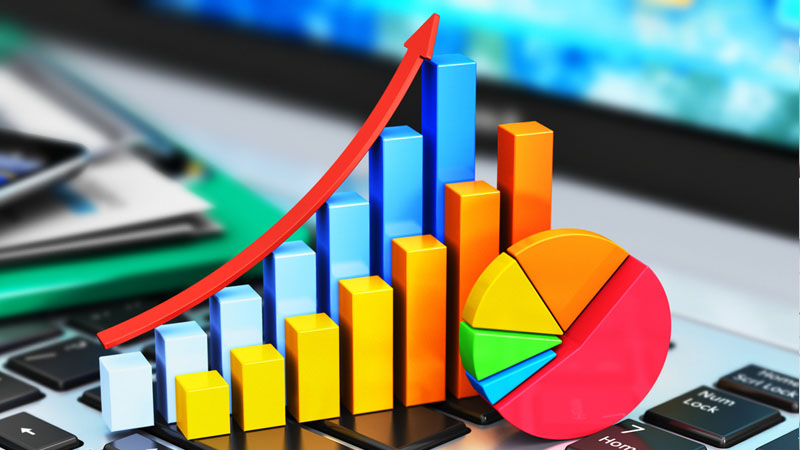 Suicide 10th leading cause of death in US
Suicide is 3rd leading cause of death in MS
More young people die by suicide that by other causes combined
With every suicide there are 25 attempts
4 of 5 people who die of suicide are male.
3 of 4 people who attempt suicide are female
There are 121 suicides per day in the US
4
56 adolescents in Mississippi died by suicide in 2014
That is enough children to fill 
an entire school bus.
Myth or Fact
People who talk about suicide won't really do it.
	Fact: Almost everyone who attempts suicide has given some clue or warning. Don’t ignore even indirect references to death or suicide. Statements like "You'll be sorry when I'm gone," "I can't see any way out," — no matter how casually or jokingly said, may indicate serious suicidal feelings.

Anyone who tries to kill him/herself must be crazy.
Fact: Most suicidal people are not psychotic or insane. They must be upset, grief-stricken, depressed or despairing, but extreme distress and emotional pain are not necessarily signs of mental illness
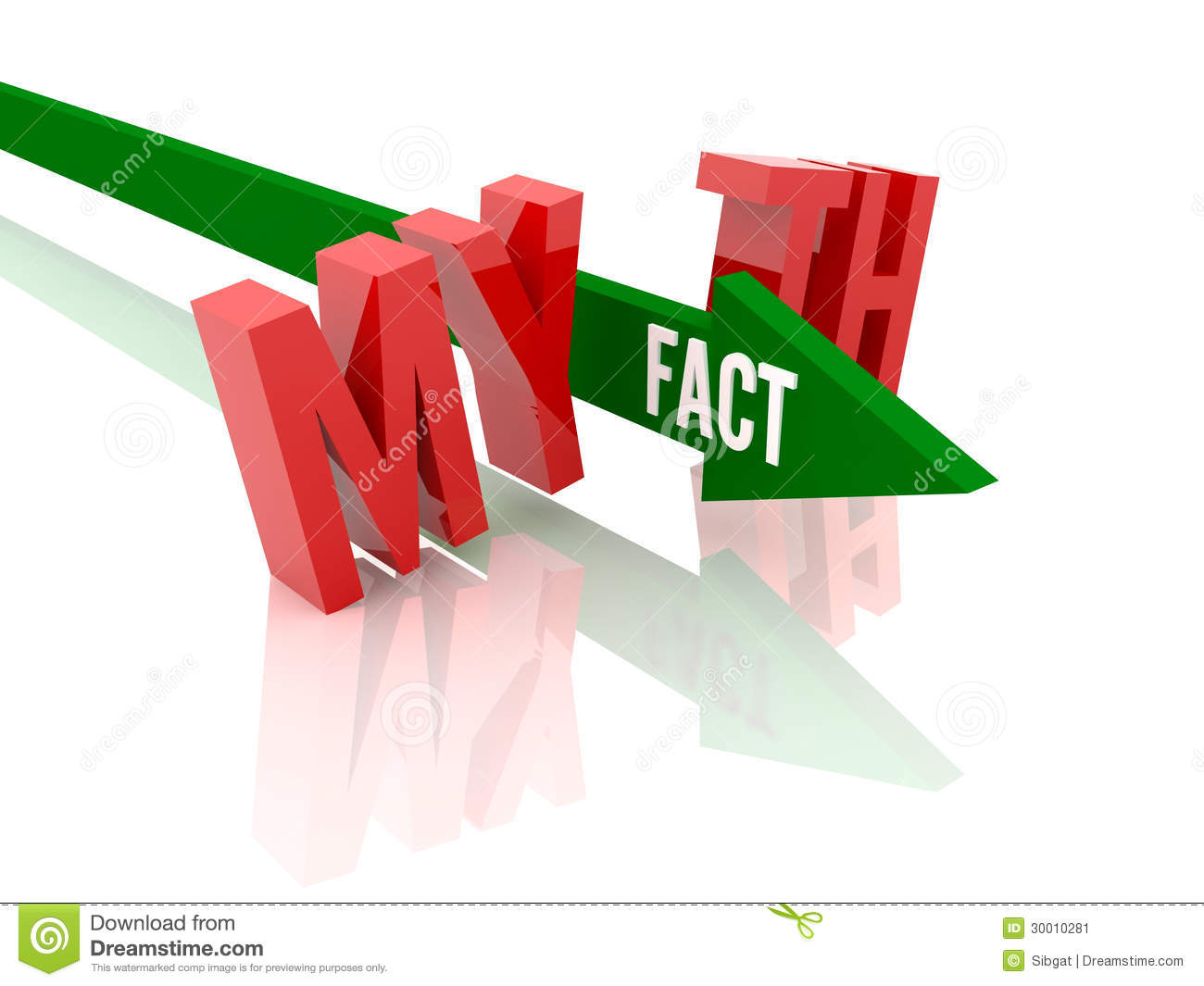 6
Myth or Fact
If a person is determined to kill him/herself, nothing is going to stop them.
Fact: Even the most severely depressed person has mixed feelings about death, wavering until the very last moment between wanting to live and wanting to die. Most suicidal people do not want death; they want the pain to stop. The impulse to end it all, however overpowering, does not last forever.

People who die by suicide are people who were unwilling to seek help.
Fact: Studies of suicide victims have shown that more than half had sought medical help in the six months prior to their deaths.

Talking about suicide may give someone the idea.
Fact: You don't give a suicidal person morbid ideas by talking about suicide. The opposite is true—bringing up the subject of suicide and discussing it openly is one of the most helpful things you can do
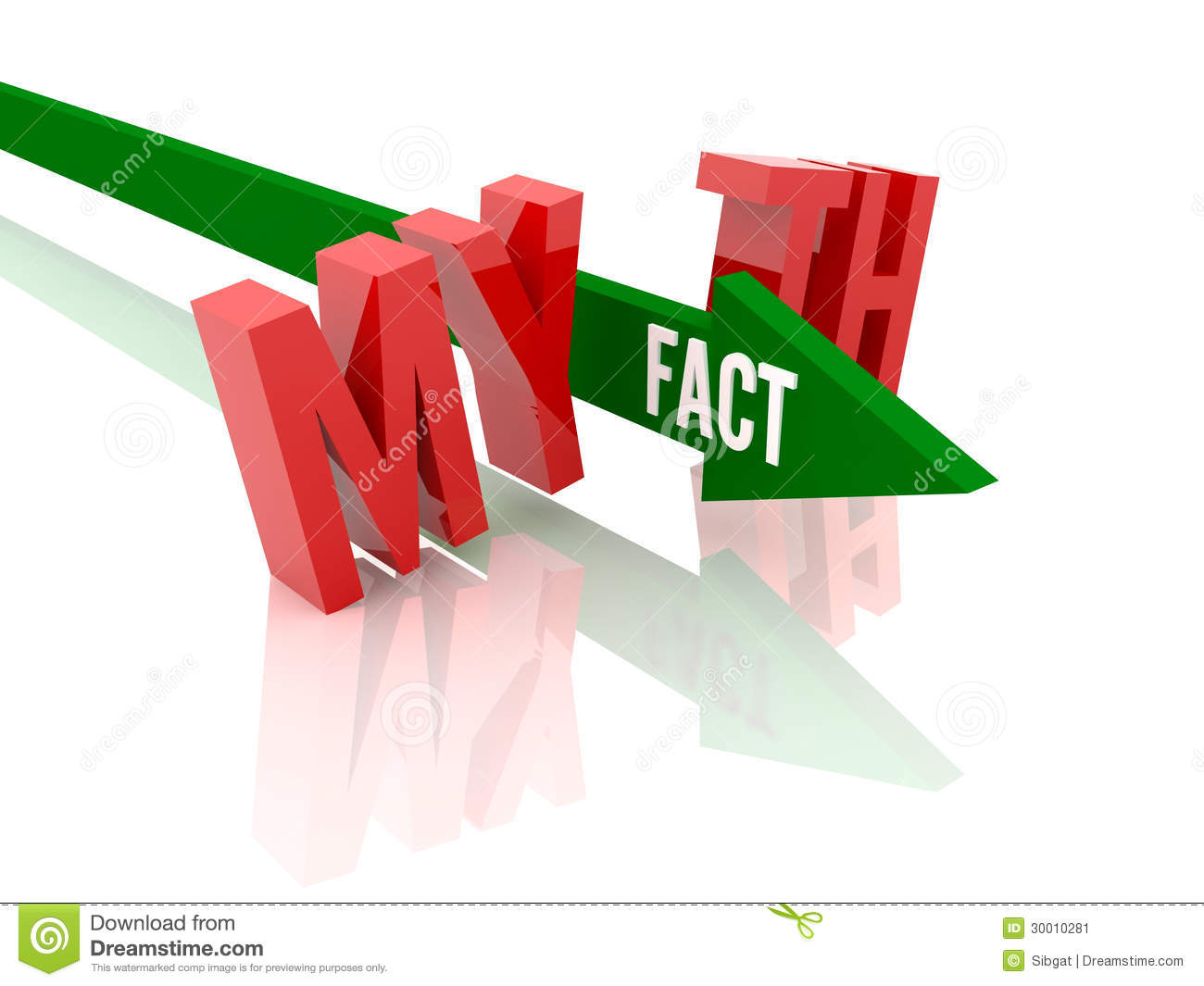 7
History of Suicide Prevention in MS
Legislature passed in 2009
Required that teachers and principals receive suicide prevention training
DMH selected 4 evidence-based curriculums:
	Yellow Ribbon, Be a Link, Signs of Suicide (SOS), Applied Suicide Intervention 	Skills Training (ASIST)
Three regional trainings
	Counselors or school nurses
	Implementation left up to the districts
8
2017 Legislature: House Bill 263
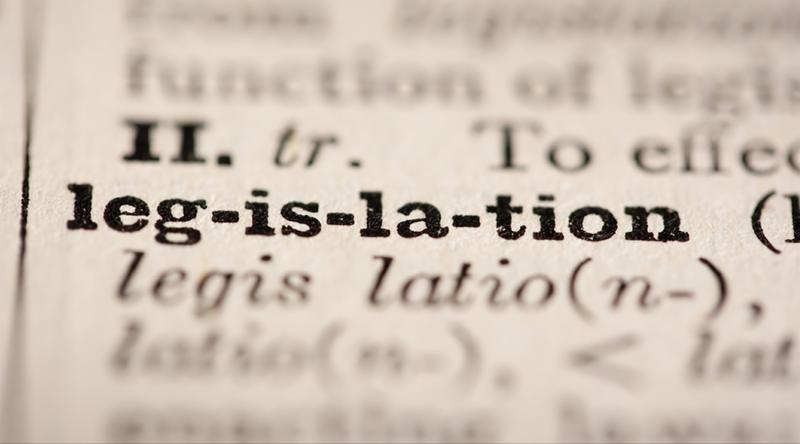 MS Department of Education shall require all school districts to adopt a policy on student suicide prevention.
Requires all school districts employees be trained in suicide prevention curriculum in the 2017-18 school year.
	1. Including bus drivers, cafeteria staff, custodians, nurses, teachers, 	administrators.
	2. After 2017-18 school year, only new employees trained.
	3. Department of Mental Health responsible for selecting the 	curriculum.
9
Model Policy-Prevention
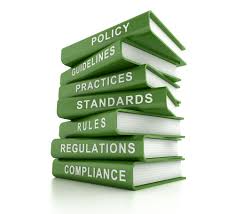 A collaborative model policy was selected
		American Foundation for Suicide Prevention
		American School Counselor Association
		National Association of School Psychologists
		The Trevor Project
A MS policy template was developed in consultation with
		MS School Board Association
		School and Community Stakeholders
	School-employed mental health professionals
	Suicide prevention experts
Procedural Template Developed
10
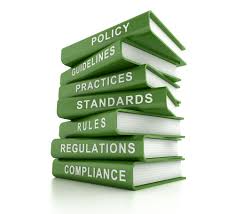 Model Policy: Prevention (requirements)
Each school designates a district suicide prevention coordinator (selected by Superintendent)
Districts must plan and implement a policy
	1. Schools may designate a coordinator as a point of contact for school 	specific issues.
	2. Additional professional development recommended annually as a 	refresher.
District Implementation guide developed
11
Model Policy: Intervention
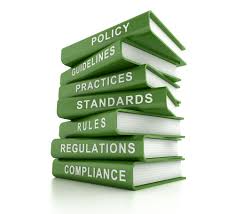 If a student is identified as potentially suicidal

	School employed mental health focused professional will see student 	on the same day. (mental health professional, counselor, school nurse, 	suicide prevention coordinator)

	Continually supervise student at risk to insure safety.

	Contact students parents and refer student to mental health services.
12
Model Policy: Postvention
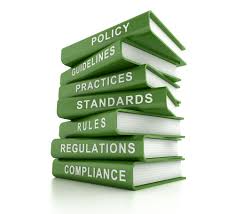 Engage in activities with reduce risk and promote healing after a suicide death.
	Verify the death-don’t “Label”, wait for the cause to be known
	Assess the situation-meet to prepare postvention response
	Share information-with staff and students, include only basic facts
	Avoid suicide contagion-consider possibility of other high risk students.
	Initiate support services-mental health assessment identifying needed 	level of support 
	Memorial plans-All deaths should be treated the same way
	External communication-identify a sole media spokesperson
13
[Speaker Notes: Any school-based discussions or gatherings should focus on the prevention of future suicides while providing prevention resources

Verify the death--Even if the death is perceived as a suicide, it should not be labeled as such until after cause of death ruling has been made.

Assess the situation--Meet to prepare the postvention response. Consider how severely the death is likely to affect other students & identify which students it will affect. Consider other traumatic events that have occurred in the school. 

Share information– Before the death is officially classified as a suicide by officials (coroner), the death can and should be reported to staff, students, and parents/guardians with an acknowledgment that cause is unknown. Inform the faculty that a sudden death has occurred in a staff meeting. Write a statement for staff members to share with students. It should include basic facts of the death without providing details of the method, funeral arrangements, recognition of the sorrow the news will cause, and information about resources available to help students cope with their grief.   Avoid public address system announcements or assemblies.  With permission from the students parents, a letter can be sent home with students that includes facts about the death and what the school is doing to support students, warning signs of suicidal behavior and a list of resources available. 

Avoid suicide contagion– Explain that the purpose of identifying and giving services to other high risk students is to prevent another death. Review procedures for identifying warning signs and reporting students who generate concern. 

Initiate support services– Students identified as being more likely affected by the death will be assessed by mental health professional to determine level of support needed. School should help coordinate services, or in concert with parents or guardians, refer to community mental healthcare

Develop memorial plans– Physical memorials (photos, flowers, etc.), funeral services, or flying the flag at half-mast should not be done at the school because it may sensationalize the death and encourage suicide contagion. School should not be canceled for the funeral. Small school-based memorials should include a focus on how to prevent future suicides and prevention resources available. 

External communication– the school principal or designee will be sole media spokesperson who will answer all media inquiries with a prepared statement that includes facts about the death, postvention plans, and available resources. Statement will not include confidential information, speculation about victim motivation, means of suicide or personal family information.]
Curriculum Selection
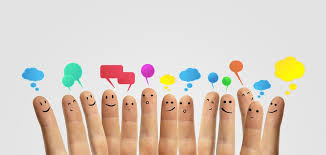 Focus Group formed 
MDE staff
Local teachers
Nurses-a school nurse and a health science teacher
School district administrator
Mental health professional
DMH Staff
Mother & Friend of persons who died by suicide
14
Curriculum Selection
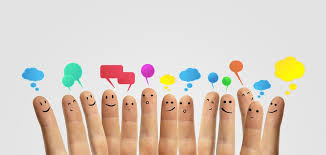 Based on focus groups recommendations, 2 online professional development series were selected
Address key components of the law
Regularly updated to reflect new data
No cost to school districts
No travel involved
Flexible implementation
Certificates generated once completed
15
Suicide Prevention Plan
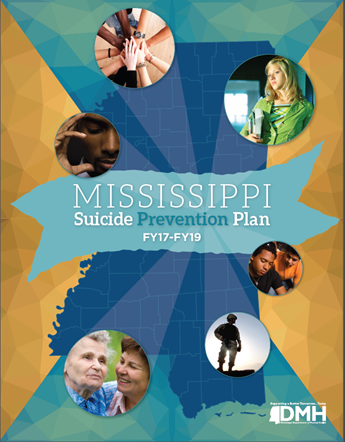 Released in September 2016.
Includes Objective 1.6 – Review and assess legislation mandating suicide prevention for school professionals. (2009 legislation)
[Speaker Notes: At the time, we were thinking how to better implement the 2009 legislation]
Curriculum
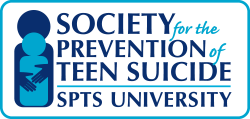 Certified Staff
Teachers
Administrators
Coaches
Counselors
School Nurses
Classified Staff
Bus drivers
Custodians
Cafeteria Personnel
School Resource Officers
17
Jason Foundation-classified staff
http://jasonfoundation.com/
The Coordinator should register prior to the training
Go to “Get Involved”
Choose Educator, Youth Worker, Coach
Choose Professional Development Series
Choose Mississippi under “State” drop down menu
Under My Courses click Two-Hour Courses
Choose Module 5—Youth Suicide: “A Silent Epidemic” 
Click View Course- there are Five Chapters with Review
18
[Speaker Notes: May be better viewed in groups. Because of the chapter format it can be viewed in multiple sittings.]
Society for the Prevention of Teen Suicide-certified staff
http://www.sptsusa.org/
Coordinator should register prior to training
Choose Courses the 2017-18 National Version—Making Educators Partners In Youth Suicide Prevention: Act on Facts
 
Click the 2017-18 National Version—Making Educators Partners In Youth Suicide Prevention: Act on Facts
Go to the Educators tab
Choose online training
Left side of page choose Login or Create New Account
19
[Speaker Notes: This contains six modules to be completed.]
District Implementation Plan
Consider dissemination of policy for parent and community access.
All District level training should include classified and certified staff even though they may not have daily student contact. 
All School level training should include classified and certified staff assigned to a specific school building within the district and have daily contact with students. This group is made up of mostly teachers and specific support staff.
20
[Speaker Notes: All District Level--Training can provided in a staff development setting or self-guided format. 
All School Level--Training can provided in a staff development setting or self-guided format.]
District Implementation plan
It is recommended the classified staff complete The Jason Foundation Curriculum.
It is recommended the certified staff complete the Society for the Prevention of Teen Suicide curriculum.   
It is up to the district/school to determine how the training will reach all groups of employees. 
Districts must select a Suicide Prevention Coordinator to communicate and report to MDE.
Districts may select a school specific coordinator to communicate with the District Coordinator.
21
[Speaker Notes: Some employees fit into more than one level.]
Monitoring
Each district will report initial training by April 1, 2018
Each district will provide signed verification of training, how the training was delivered, and the curriculum used
MDE includes verification of yearly training on the yearly monitoring tools. Districts will maintain sign-in, agenda, and certificate verification for school staff. Available on request.
All resources will be posted on the MDE and DMH websites for easy access
22
Resources
HB263training@mdek12.org (dedicated e-mail address)
http://www.mdek12.org/ (Offices)	
	Secondary Education
	Elementary Education and Reading
	Safe and Orderly Schools
	Healthy Schools
23
Resources
The Legislation—House Bill 263 (MS Code 37-11-67)
District Implementation Plan
Sample Suicide Prevention Policy
Training Power Point
Certified Staff Training Link
Classified Staff Training Link
District training Sign Off (reporting) document
Procedure Template
24
Training
Training will be provided for the identified individuals in each district, 3 trainings have been scheduled. 
September 29—Starkville School District
October 5—FFA Center Raymond MS
October 27—MS Gulf Coast Community College
25
Estelle Watts, DNP, RN, NCSN
Health Science Specialist
Acting School Nurse Consultant
ewatts@mdek12.org
601-359-3708
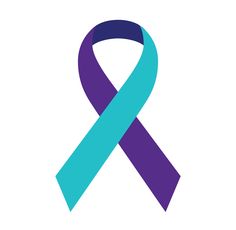 26